ỦY BAN NHÂN DÂN QUẬN LONG BIÊN
TRƯỜNG MẦM NON HOA SỮA
PHÁT TRIỂN VẬN ĐỘNG
 
VĐCB: Đi trong đường hẹp.
TCVĐ: Quả bóng nảy
Thời gian: 15 – 20 phút
Lứa tuổi: 3 – 4 tuổi
GV: Nguyễn Lê Hảo
Năm học 2024-2025
1. Ổn định tổ chức:
Cô và trẻ chơi TC: “Chi chi chành chành”
2.Phương pháp, hình thức tổ chức:
a. Khởi động:
    Trẻ khởi động đi theo đội hình vòng tròn kết hợp các kiểu châ: Đi thường, kiễng gót, hạ gót, chạy nhanh chậm, về đội hình 4 hàng dọc 
     ->hàng ngang
b. Trọng động	
* Bài tập phát triển chung
+ Tay: Hai tay sang ngang, lên cao(4l x4n)
+ Chân: Một chân bước trước, hai tay chống hông gập khuỵu gối (6l x n)
+ Bụng: Cúi người về phía trước tay chạm mũi chân(4l x4n)
+ Bật: Bật lên, xuống (6l x n)
* Vận động cơ bản: Đi trong đường hẹp
+ Cô tập mẫu lần 1: Không giải thích
+ Cô tập mẫu lần 2: Giải thích: “ Cô đi từ đầu hang đến cạch xuất phát, khi có hiệu lệnh đi thì đi. Khi đi mắt nhìn thẳng, chây tay phối hợp nhịp nhàng. Đi xong đứng về phía cuối hang để bạn tiếp theo lên đi.
+ Cô gọi 2 trẻ lên làm thử: Cô cho trẻ tập 2 lần
+ Thi đua tổ nhóm,
* Trò chơi vận động: Quả bóng nảy
    Khi cô đập bóng xuống sàn bóng nảy lên, trẻ nhảy lên làm động tác giống bong nảy. Quả bóng nảy cao trẻ nhảy cao, bóng nảy thấp trẻ nhảy thấp. Bóng lăn thì trẻ lăn theo bóng
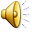 3.Kết thúc:
Cô nhận xét và chuyển hoạt động